INVESTIGATIONS
Goal of the Investigation
To reach a determination as to whether a Respondent violated one or more College policies prohibiting sexual harassment.
OVERVIEW
When to investigate?
Who investigates?
Elements of an Investigation
Intersections with Criminal Investigations/Proceedings
Conducting the Investigation 
Collecting & Analyzing Evidence/Relevance
Advisors
Written Investigative Report
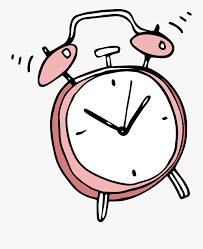 WHEN TO INVESTIGATE
After the receipt of a Formal Complaint by the Title IX Coordinator.

Title IX Coordinator appoints a trained investigator & provides written notice to the parties about rights and responsibilities during the investigation.
WHEN TO INVESTIGATE
Do the allegations as stated constitute a violation of College policy? (Including whether the alleged conduct occurred in an education program or activity, located within the US, of which the College has actual knowledge.)
If yes, does Complainant want to pursue a formal investigation?	
If yes, investigate.
If no, are the allegations of the type that the College must investigate regardless of Complainant’s wishes?
WHEN TO INVESTIGATE
Factors to consider if a Complainant does not want an investigation: 

The more serious the conduct, the higher need to investigate (e.g., one instance of rape).

The more frequent the conduct, the higher the need to investigate (e.g., widespread behavior against multiple victims).
FORMAL COMPLAINTS
May only be initiated/submitted by Complainant or Title IX Coordinator.
Should include:
Name and address of Complainant 
Description of alleged sexual harassment
Request to investigate
Signature of Complainant
GENERAL EQUITABLE PRINCIPLES
WHO INVESTIGATES
Who?

Title IX Coordinator cannot conduct the investigation but still oversees the process.*  

Title IX Coordinator must be completely informed of any complaints.

Conflicts of interest? Title IX Coordinator must choose a neutral investigator.

*This may change when the new regulations are adopted.
ELEMENTS OF INVESTIGATION
Purpose: A fact-finding process to determine 
		1) whether the Respondent violated College policies prohibiting
          sexual harassment; and if so,
      2) what steps the College will take to end the sexual harassment/
	violence, eliminate the hostile environment, and prevent recurrence.

Investigations must be prompt, thorough and equitable.

Investigation may include (but is not limited to):
Conducting interviews with the parties and witnesses.
Reviewing law enforcement investigation documents.
Reviewing student and/or personnel files.
Gathering and examining relevant documents and evidence.
ELEMENTS OF INVESTIGATION
Title IX Coordinator: Written Notice of Investigation to Parties

Sufficient details to allow parties to respond and prepare for initial interviews;
Identity of the parties involved;
Conduct alleged to be sexual harassment;
Date and location of alleged incidents;
Statement that Respondent is presumed not responsible and responsibility determination is made at conclusion of process;
Parties’ right to an Advisor;
Parties’ right to review evidence; and
Notice that College prohibits making knowingly false statements or submitting false information
INTERSECTION WITH CRIMINALINVESTIGATIONS
Title IX does not require the College to report alleged criminal incidents to law enforcement

College should inform alleged victim of their right to make a criminal report and not dissuade an alleged victim from making a criminal report.

Evidence obtained in a criminal investigation may be used by the College as source of fact-finding.
College may not wait for the conclusion of a criminal investigation to act under Title IX.

However, the College may need to delay an investigation during the law enforcement/ criminal investigation.

If the College does delay, the College still must offer supportive measures to the parties.

The College should update the parties on the status of the matter during any delay.
INTERSECTION WITH CRIMINALINVESTIGATIONS
OCR Advice: The College should seek a Memorandum of Understanding (MOU) with local law enforcement regarding concurrent criminal and Title IX investigations.

The MOU must allow the College to meet its Title IX requirements.

The MOU must also recognize student FERPA-based rights (i.e., no sharing of student information from the College to law enforcement unless properly subpoenaed).
INTERSECTION WITH CRIMINALINVESTIGATIONS
CONDUCTING THE INVESTIGATION
Investigations must be prompt, thorough, and equitable.
College aims to bring all investigations to resolution within 30 business days from the date the Title IX Coordinator determines an investigation should commence.
Extensions of this timeframe allowed for "good cause":
Complexity or number of allegations;
Severity and extent of alleged misconduct;
Number of parties, witnesses, and other evidence involved;
Availability of the parties;
A request by a party to delay an investigation;
Effect of a concurrent criminal investigation or proceeding;
Intervening holidays, College breaks, or other closures;
Good faith efforts to reach a resolution; or
Other unforeseen circumstances.
Investigation Hack #1
At the beginning of the investigation, create a system to organize evidence to assist in final report, including:

A list of potential witnesses
An inventory document for all evidence collected, including:
Documents
Audio/Video Recordings
Messages
Other artifacts from the investigation 
Note taking document
Document summarizing witness interviews
Create two timeline:
Investigation procedure timeline
Timeline of events relative to the complaint)
CONDUCTING THE INVESTIGATION
Conducting Interviews
Typically, the Complainant, Respondent, & any witnesses
A party’s Advisor may be present during an interview
Written Notice to the parties

Recordings
Interviews may be recorded by the College

Parties may refuse to participate.
HYPOTHETICAL - INTERVIEWS
You have interviewed the Complainant and Respondent during your investigation.  You left two voicemails for Witness #1 to schedule an interview but have not heard back.  You were scheduled to meet with Witness #2 last week but received an email that they had a test and needed to reschedule and that they were going on a trip out of state for a week after that.  How should the investigator proceed?
CONDUCTING THE INVESTIGATION
Advisors:
During investigation
Role limited to advice, guidance, and support for a party
May be present at all stages of investigation but may not participate/advocate in the interview
Must maintain privacy of records shared
Expected to refrain from interfering with investigation

Discipline:
One warning
Advisor who continues to disrupt or overstep limits of role will be asked to leave
Title IX Coordinator will determine whether they may return or be replaced
Interview Best Practices
Interview Best Practices
Take your time and be thorough.  (Time, interviews, seriousness of the matter builds pressure.)
Always get the WWWWHW

Be thorough in who you speak to and what you ask them.  Do not solely rely on written statements from witnesses.
  
Do not be afraid to conduct follow-up interviews with the parties/ witnesses (i.e., interview same person more than once)

Do not make promises to parties about the potential findings of your investigation or whether someone will have to testify at a hearing.
Investigation Hack #2
Summarize interview notes immediately after the meeting.  It may help some people to dictate the notes into your phone recorder and then transcribe later).
Witness/Party Interviews
Interview witnesses separately

Ask a lot of questions

Start broad and make questions narrower – don’t lead a witness (until you need to)
"Tell me what happened yesterday" v. "I know what happened yesterday, and want to hear it in your own words"
Come back to clarify, multiple times if necessary
Ask specific question to clarify and test credibility

Using a prepared list of questions is fine – but don’t be afraid to deviate from the list.
Ask follow-up questions (again, deviate from the list of prepared questions)
[Speaker Notes: Funnell Your questions – Don’t lead
Get to the Who, When, Where, What and How – that is what the facts are; know this about every detail

Don’t leave a question on the table.  Don’t presume an answer]
Investigation Hack #3 – Witness Interviews
Be a blank slate: never assume you know anything!

When interviewing the parties, always corroborate what they put in writing (ex. the formal complaint document); what they told the Title IX Coordinator, and what they told other witnesses.

This tests credibility and is a regular interview technique to gain further information.
The Respondent Interview
Give the Respondent the opportunity to tell his/her side and to respond to all allegations
Don’t "beat around the bush" with questions that are too broad
ex. "Tell me what happened on April 5th"
Instead:  "It is alleged on April 5th you approached the complainant and….  Tell me what happened?"

Be upfront with the Respondent on the allegations and other important evidence
Know what to release and what to hold back
Hold back facts to determine if Respondent can corroborate them
[Speaker Notes: Go back to W<W<W<W<H



Here is where we diverge on types of employees
Cllssified an Certified
We should know everything going into the notice of charges meeting]
Respondent Interview
Do not be afraid to ask the hard questions (ask leading questions when necessary)

Did you/employee have a sexual relationship with the Complainant?

Did you ask the Complainant to have sex with you? 

Do not let assumptions stop you from asking a question?
HYPO: Faculty Accused of Sexually Harassing Student Via Disappearing Text Messages
Have you sent personal text messages to any of your students?  Have you texted with any students?

Are your text messages personal or class related?

Which students?  When?  How many times?  (Break this down by each student.)

(Assume Employee doesn’t mention the student in question.)  Have you ever exchanged text messages with Jamie Fisher?
Employee Accused of Texting with a Student; Allegation that the Text May Have Been Inappropriate
Jamie has provided screen shots of the following text messages?  Did you send these messages?

Why would you send Jamie text messages about . . . ?
Why would you send Jamie text messages late at night?
Have you had any physical/romantic contact with Jamie?
Have you met with Jamie outside of class?  
Other than sending Jamie text messages outside of class, any other contact outside of school?
May I see whether these messages are on your phone?  Now?
Employee Accused of Taking Secret Photos of Female Students?
Have you ever taken pictures of students in your class with your personal cell phone?  

When/Why?

Can you show me your phone?

Can I see these photos?  If you’re not going to allow me to see these photos, I am going to think there is something you are hiding and that concerns me.
Collection and Preservation of Evidence
Collect and preserve all evidence in an investigation.  
E-mails, text messages, videos, recordings
Employee Documents – contracts, evaluations, personnel file material
Written Statements – dated, signed, sealed and delivered!
Focuses on Who, What, When, Where, How, and Why
Interview Notes (yes – your notes)
Everything!!!!!

Consider that all evidence will be turned over to the parties.
[Speaker Notes: Written Statements – add to them if the employee/student failed to recount everything]
PRESERVATION OF EVIDENCE
Have a note taker in interviews if you are not a good note taker.

To record, or not to record, that is the question.

Claims can take many years to resolve.  Evidence must be carefully maintained until claim is concluded.

When your lawyer asks you for "everything" make sure everyone knows what that means.
Hack #4 – DON’T LET THIS BE YOU
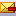 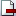 EVIDENCE
Investigator should objectively evaluate all physical, documentary, or other evidence as appropriate and available.
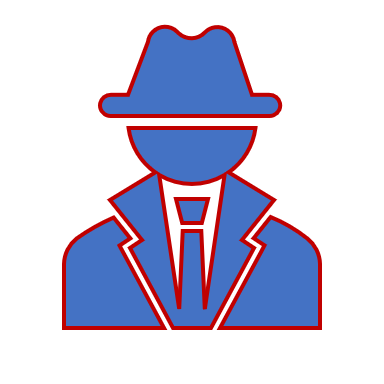 STANDARDS OF EVIDENCE
EVIDENCE
No person acting on behalf of the College may rely upon or otherwise use questions or evidence that seek disclosure of information protected under a legally recognized privilege, unless the privilege is waived.
Attorney-Client 
Healthcare Provider-Patient (G.S. 8-53, -53.3, -53.5, -53.13)
Agents of rape crisis centers and domestic violence programs-Victim (G.S. 8-53.12)
NCE
WHAT IS CREDIBILITY?
Credibility assessment may not be based on a person’s status as a Complainant, Respondent, or Witness

Accuracy and reliability of information

Primary factors: corroboration and consistency

Avoid too much focus on irrelevant inconsistencies

Source + content + plausibility
HYPOTHETICALS- ISSUES OF RELEVANCY
The Investigator interviews one of the witnesses to the alleged incident identified by the Respondent.  At the end of the interview the Witness reads back through their text messages with the Respondent on the evening of the incident.  Are these text messages relevant?  What should the investigator do?

During an investigation, the Complainant shows the Investigator copies of social media posts made by the Respondent on the evening of the alleged incident that have since been deleted by the Respondent.  Are these posts relevant?  What should the investigator do?

In your interview with the Respondent, the Respondent denies leaving campus with the Complainant at 11p.m.  What can the investigator do to investigate this assertion?
INVESTIGATIVE REPORT
At the conclusion of the Investigation, Investigator must provide all parties equal opportunity to review evidence obtained during the investigation that is directly related to the allegations – even evidence upon which the College does not intend to rely.

Parties may submit written responses to the Investigator regarding the evidence obtained (generally a 10-day timeline).

The Investigator must receive and consider the parties written responses, including whether to conduct further interviews, prior to the submission of the Investigative Report.

Investigator submits the Investigative Report to the parties that "fairly summarizes relevant evidence," including a summary of the allegations and responses; a summary of investigative steps taken; and a summary of the evidence relevant to a determination.
INVESTIGATIVE REPORT CONTENT
Summary of Allegations/Response
Summary of Procedure, including investigative steps
Cite the Standard of Review
Summary of Evidence
Summary of testimony/interviews – include credibility
List and explanation of documentary evidence 
Analysis of the evidence
Conclusion 
Recommendations (optional)
REPORT ANALYSISHack #5
Apply the language in policy to the findings

What is "sexual harassment" and do your findings support a conclusion the Respondent violated the policy

Ex.  College policy states that sexual harassment is defined as. . . .   
I find the Respondent's actions of. . .constitute sexual harassment under college policy and Title IX.  Therefore, it is more likely than not that the Respondent’s actions violate Title IX and college policy.
INVESTIGATIVE REPORT CONCLUSION
Typically, there is going to be a menu of options that will be available to the investigator in finalizing their report: 

Option 1: Respondent committed some or all of the alleged sexual violence/misconduct.
Option 2: Respondent did not commit any of the alleged sexual violence/misconduct.
Option 3: Evidence is inconclusive (In other words: "I can’t figure out who is being truthful.")
May prevent a remedy but does not prevent the College supporting the Complainant.
RECOMMENDATIONS
Recommend discipline or referral to appropriate disciplinary person/ body, if appropriate

Ex. This Investigation Report should be referred to the Dean of Students to make a final determination.

Ex.  Although I made a finding that the Respondent did not violate Title IX, the Respondent's actions violate the college’s code of conduct and the Respondent should be referred to the VP for appropriate consideration of discipline. 

Recommend other potential supportive/safety measures
No-contact order
Counseling
QUESTIONS?